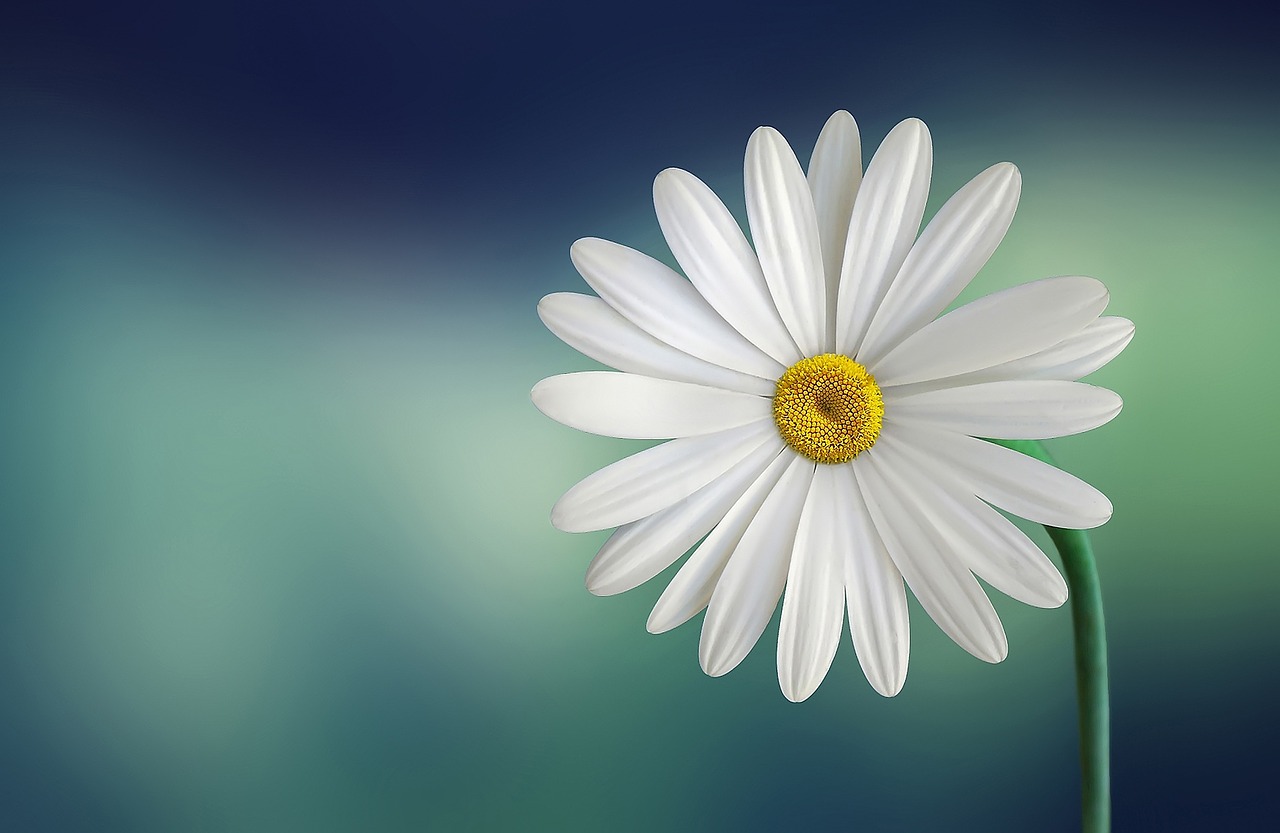 Behold, I’ll send my messenger
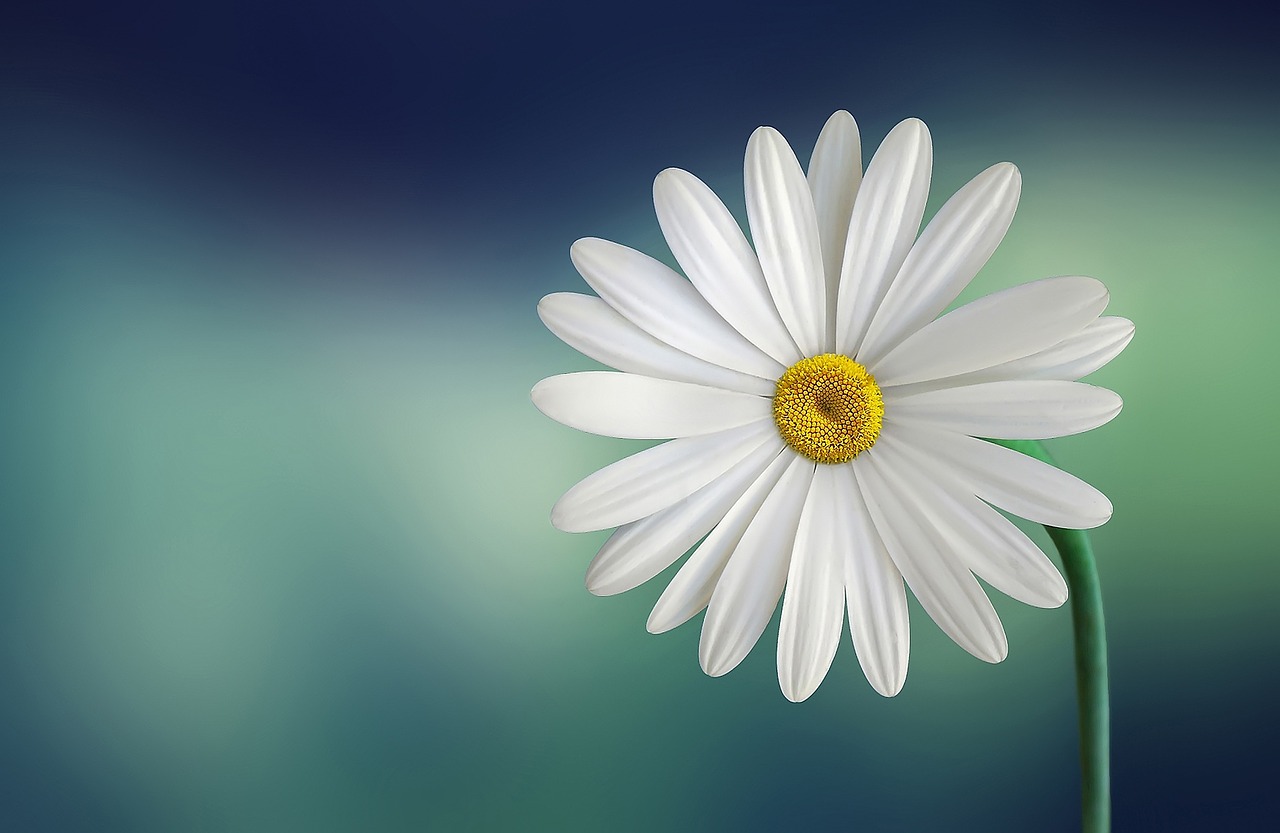 1The greatest General, our Lord Jesus,
Has Ne’er lost a war.
Indeed, He will triumphantly lead us,
If we Him implore.
Refrain:Behold, I’ll send my messenger to you,
He will show all the signposts.
And then I’ll come near you to Judgment,
Saith the Lord of Hosts.
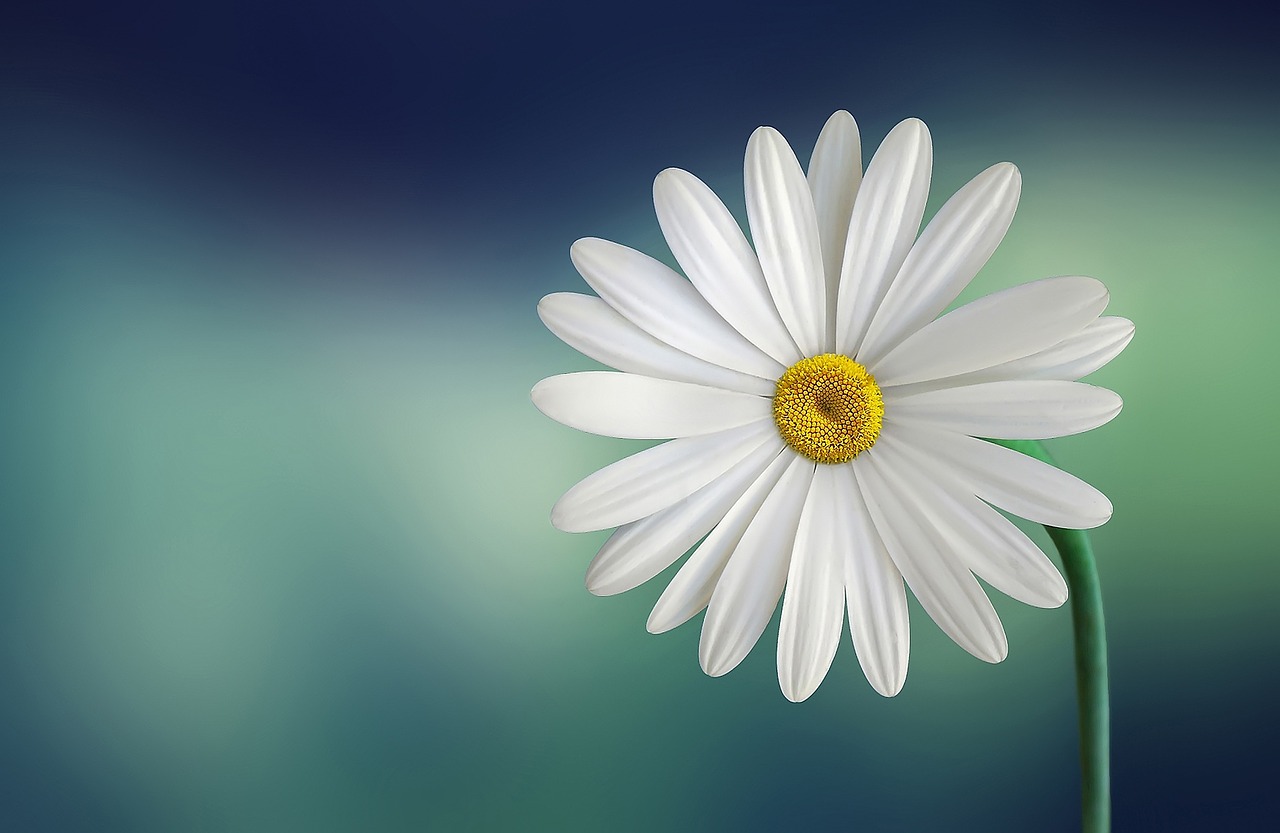 2The great and dreadful day cometh quickly,
All the wicked burn.
The Sun of Righteousness cometh swiftly.
To claim His firstborn.
Refrain:Behold, I’ll send my messenger to you,
He will show all the signposts.
And then I’ll come near you to Judgment,
Saith the Lord of Hosts.
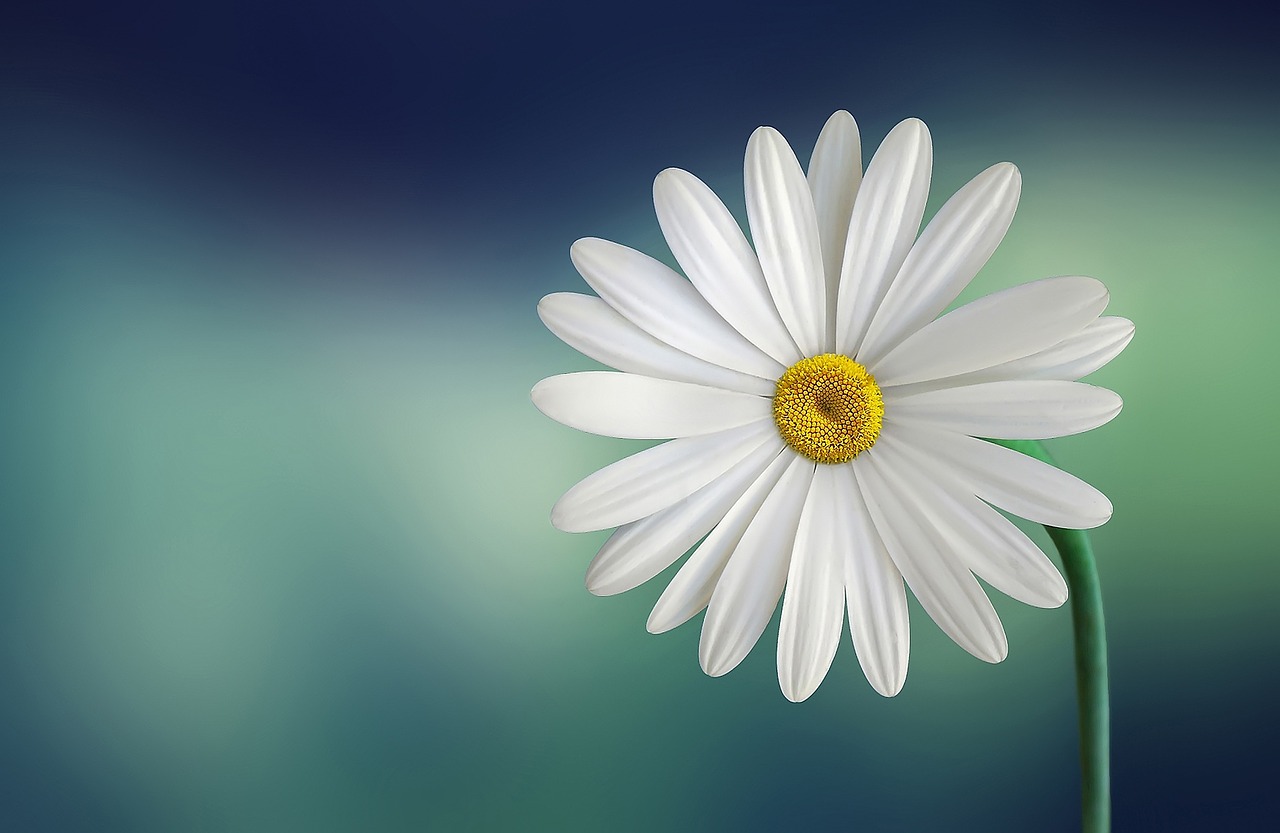 3The Lord sends Elijah, we are bidden,
All things to restore.
He’ll turn the hearts of fathers and children,
Spark the love of yore.
Refrain:Behold, I’ll send my messenger to you,
He will show all the signposts.
And then I’ll come near you to Judgment,
Saith the Lord of Hosts.